K-2 Morning Meeting
Day 3
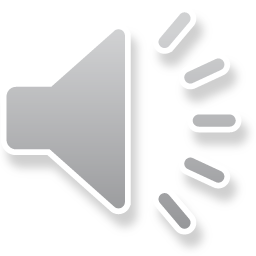 How Do You Like School?
Time to Check in
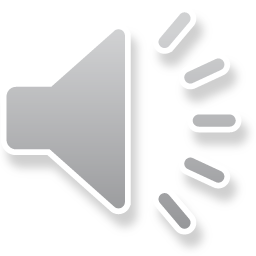 Discussion Time
What do you like most about school so far this year?
What were you worried about before you started school?
Has that worry been solved/ addressed?
What do you wish you could change?
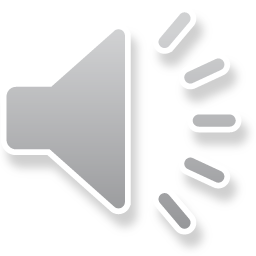 We Can’t Always Control What is Happening…
What we can control is our reaction.

Our reactions are based on our attitude

When we are worried or scared, our attitude may not be good, so we need to talk to someone we trust about those feelings.

Who do you trust that you can talk to here at school?

Remember the Little Engine that Could!
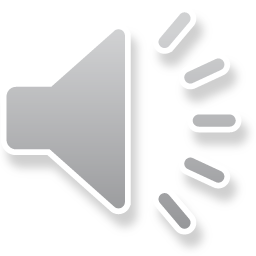 Today’s Celebrations and Jokes!
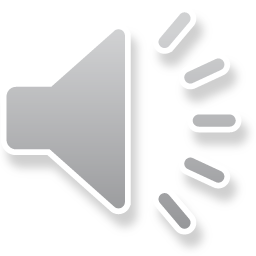